PHY542.  photocathode QE measurements homework
D. Kayran, M. Fedurin
Data from  was taken on March 20, 2023
PHY  542    Fundamentals of Accelerator Physics and Technology with Simulations and Measurements Lab
Photocathode QE measurements (work flow chart)
Collect data
Pay attention to units
Transfer to Excel
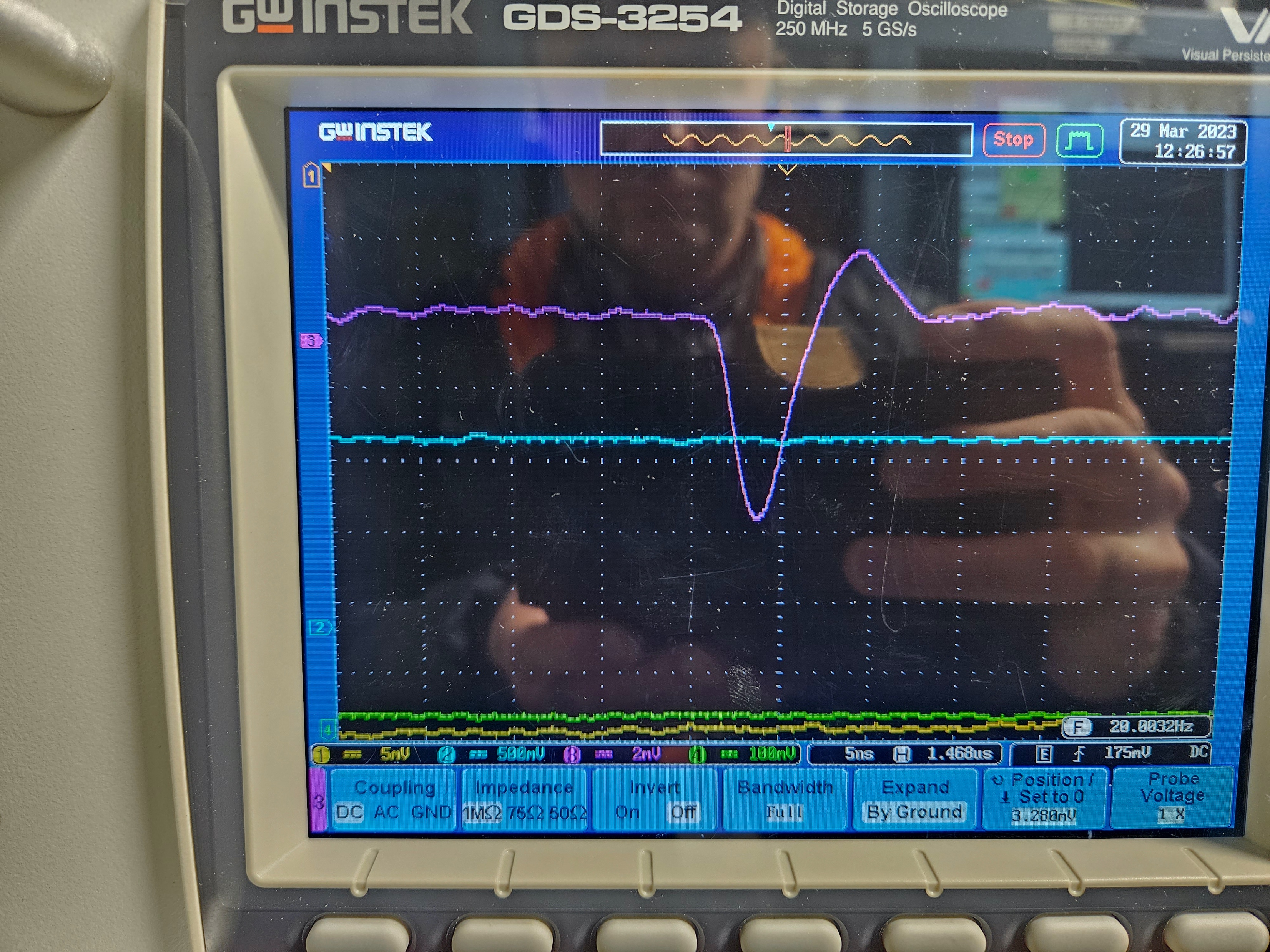 Make a plot, Find correlations
Get a result
QE=??
QE= numbers of electrons/numbers of photons
-Are we done?
-Nope
Additional information
Laser wavelength 3rd harmonics
l=262 nm
Electron charge: 1.6e-19 C
Plank constant:  6.6E-34 m2kg/s
Speed of light: 3E8 m/s
See next page
For the short report
Error analysis? 
How good we measured each of the data points and why do you think so?
Laser energy? (+/- ???nJ)
Faraday cup signal?  (+/- ??mV)
Numbers of photons? Numbers of electrons?
What is a resulted QE error? +/-?
Results analysis?
Does it make any sense? 
Why not use red line? It starts from (0,0) no laser no bunch? But black line fits much better why? 
How your results  comparable with other similar  experiments (if available)
Prepare and submit the report
For 15-20 minutes final presentation be ready to describe the effect and how it was measured
Don’t hesitate to ask for more details and material